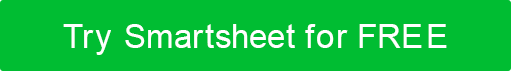 BRAND RESONANCE PYRAMID EXAMPLE
STAGES OF BRAND DEVELOPMENT
BRANDING OBJECTIVE AT EACH STAGE
RESONANCE
• Loyal Following 
• Repeated Purchase
• Active Engagements in Social Networks
RELATIONSHIPS 
What about 
you and me?
Intensive, 
Active 
Loyalty
4
JUDGEMENT
FEELING
• Alternative to Brands Y and Z
• RecognizableBrand Image
• Premium Product Features for a Smaller Cost
• Having Fun
• Trendy
• Connected     Lifestyle
• Healthy Life
• Music, Sports, Family
RESPONSE 
What about you?
Positive, 
Accessible Reactions
3
PERFORMANCE
IMAGERY
MEANING 
What are you?
Points of Parity 
and 
Difference
• Five out of Five for Safety
• Innovative Design Awards
• Leader in Innovative 
Implementation
• Successful
• Adapting
• Focus on Young and Stylish
• Modern Product    for Modern Lifestyle
2
IDENTITY 
Who are you?
Deep, Broad 
Brand 
Awareness
SALIENCE
• High Brand Recall (70%)
• High Brand Recognition (Top of Mind: 20%)
• Strong Global Branding 
• High Digital Recognition    (1.2M Facebook Followers)
1
AUTO BRAND A  –  BRAND RESONANCE PYRAMID